Бюджетное учреждение Ханты-Мансийского автономного
       округа — Югры «Мегионский комплексный центр  
                   социального обслуживания населения »
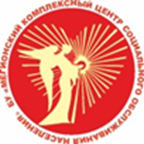 «Мир особенных детей»
Протяни руку помощи «особым детям», чтобы у детей с ограниченными возможностями, возможности стали безграничными.
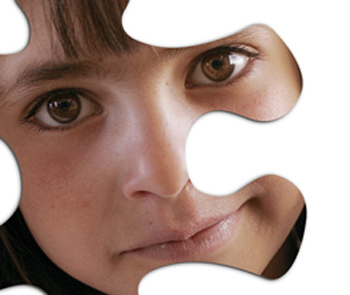 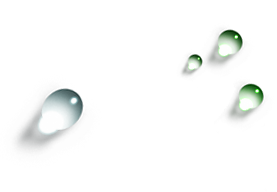 С 2008 года Генеральная Ассамблея ООН объявила 
2 АПРЕЛЯ
 Всемирным днем распространения информации 
об АУТИЗМЕ
Технологии в работе с «особыми детьми»


«Песочная терапия»





«Су – Джок терапия»





«Марблс терапия»
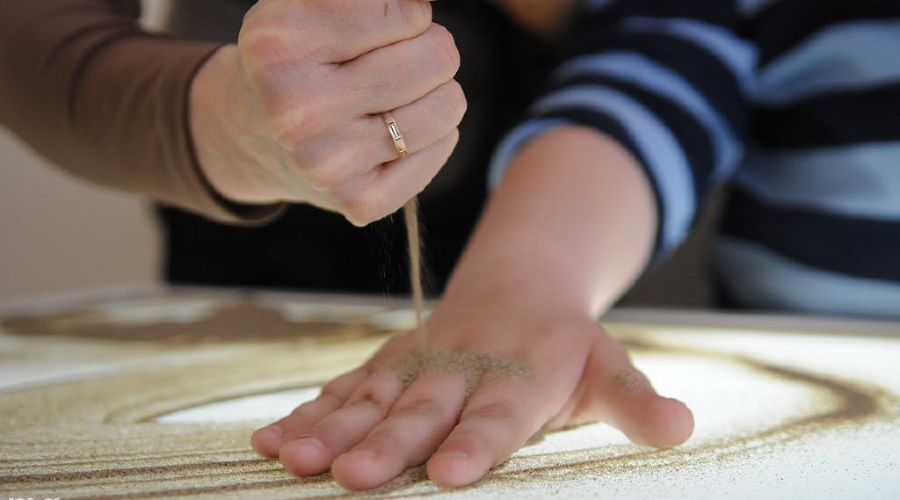 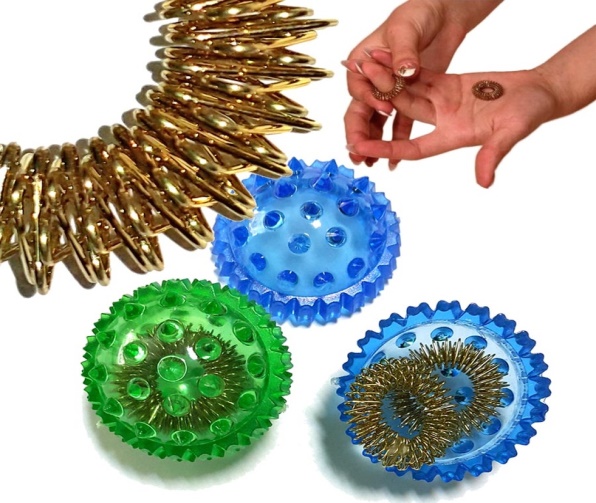 Технологии в работе с «особыми детьми».
Логопед «Песочная терапия»
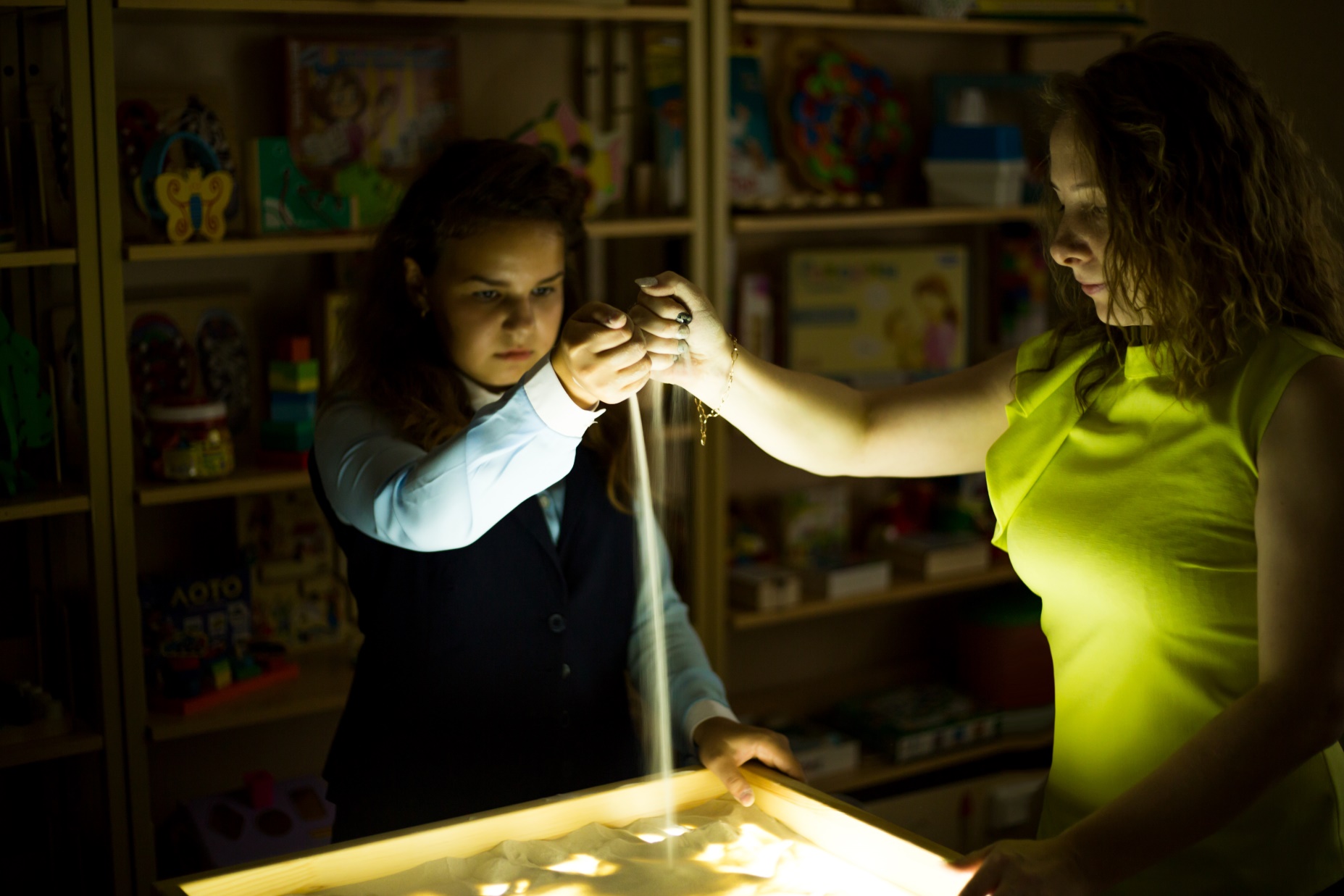 Планшет для рисования песком
«Песочная терапия»
Планшет для рисования песком
«Песочная терапия»
Планшет для рисования песком
«Песочная терапия»
Планшет для рисования песком
«Песочная терапия»
Планшет для рисования песком
«Песочная терапия»
Планшет для рисования песком
«Песочная терапия»
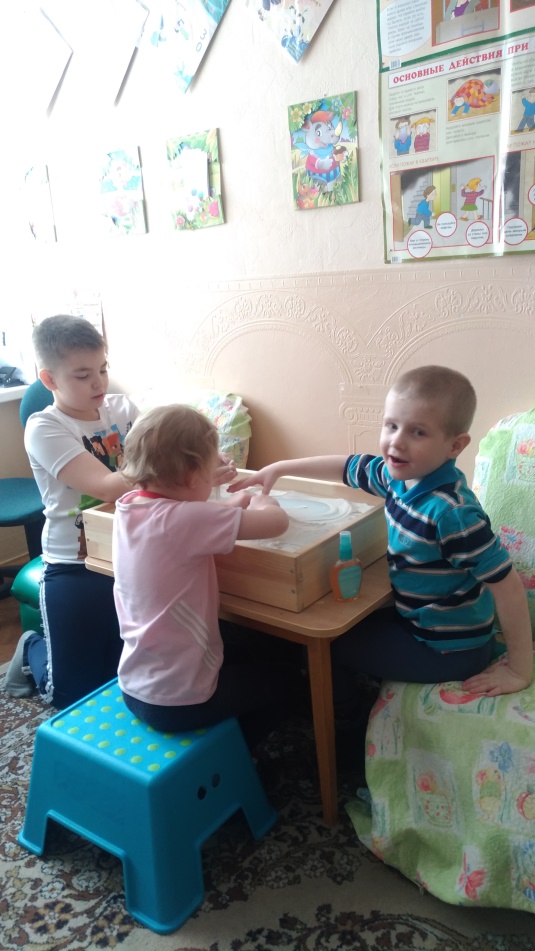 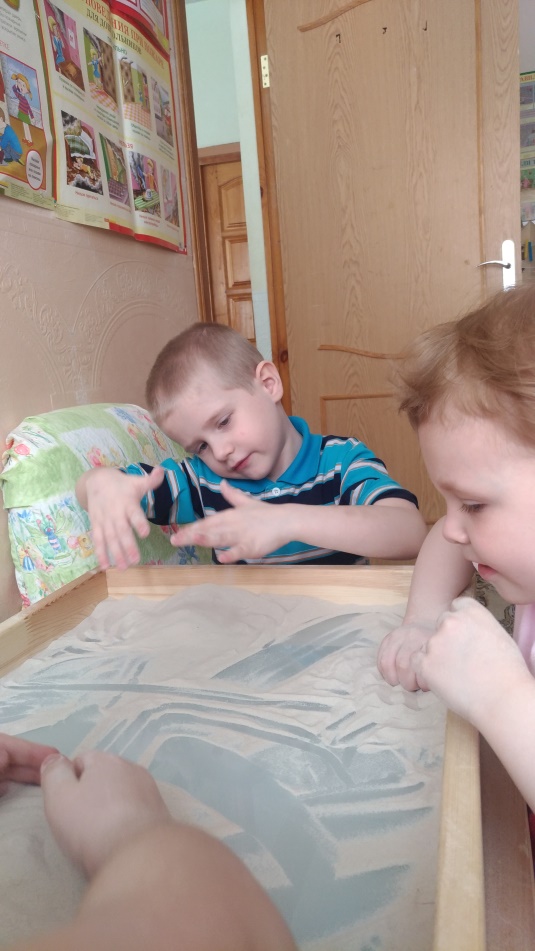 Планшет для рисования песком
«Песочная терапия»
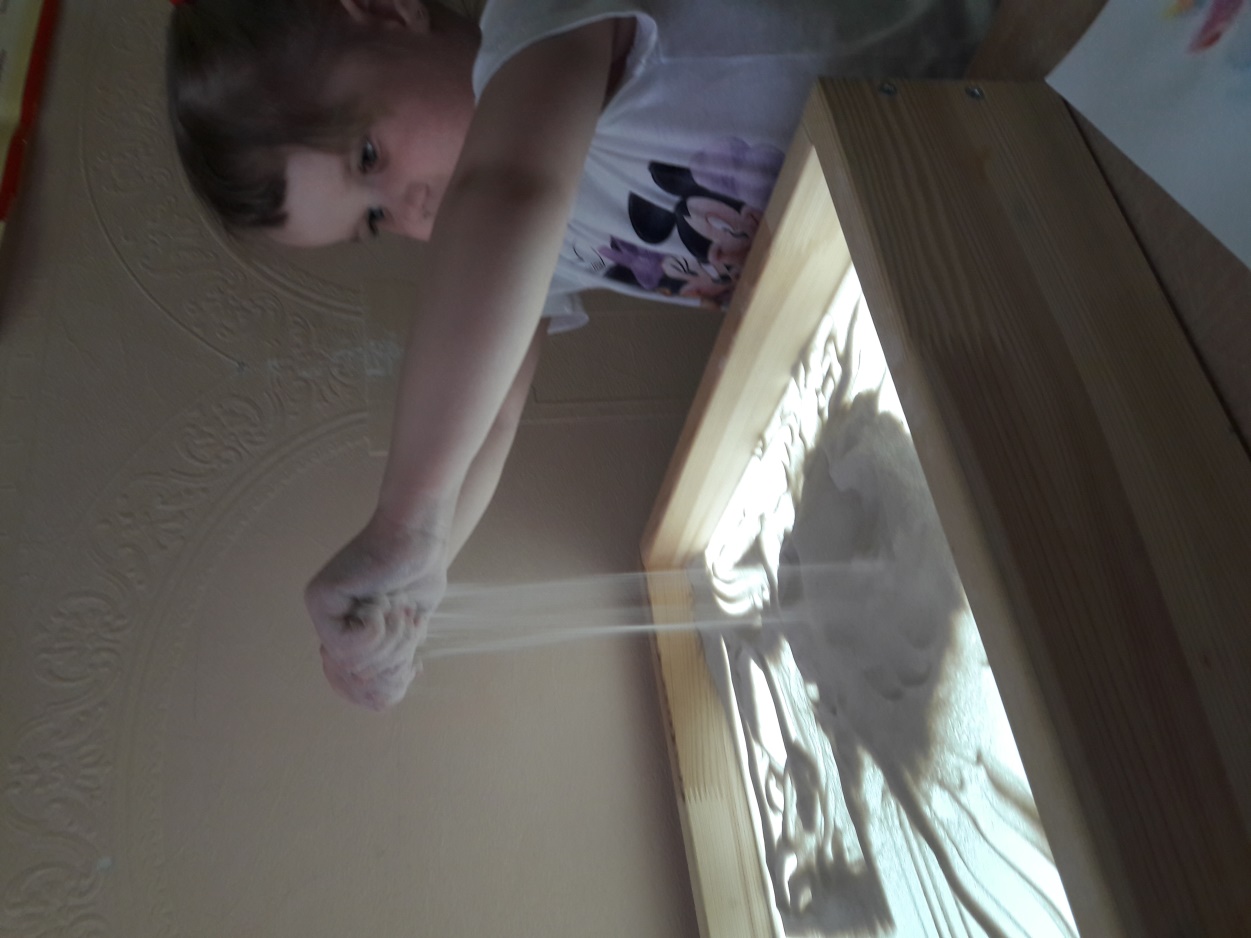 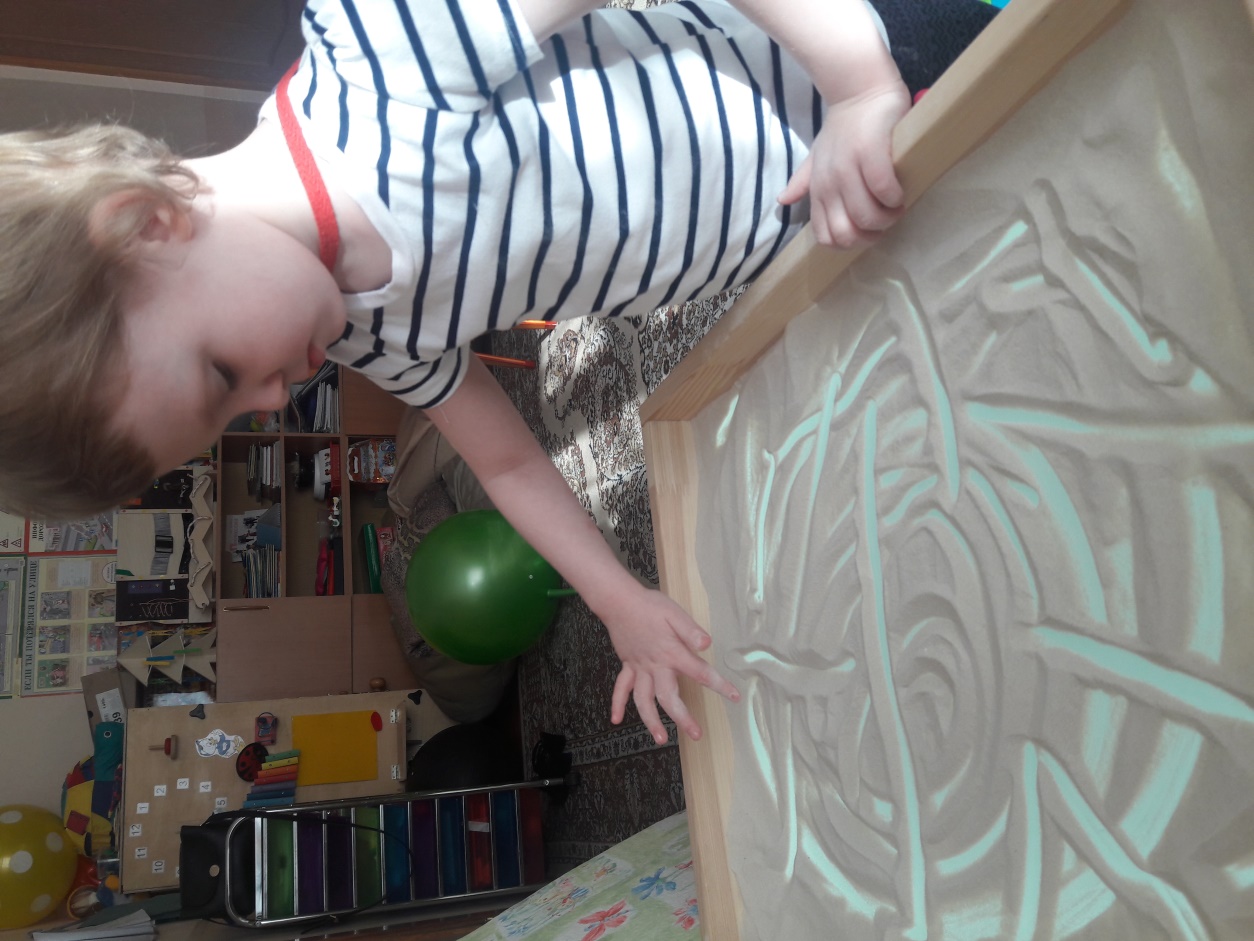 Планшет для рисования песком
Технологии в работе с «особыми детьми».
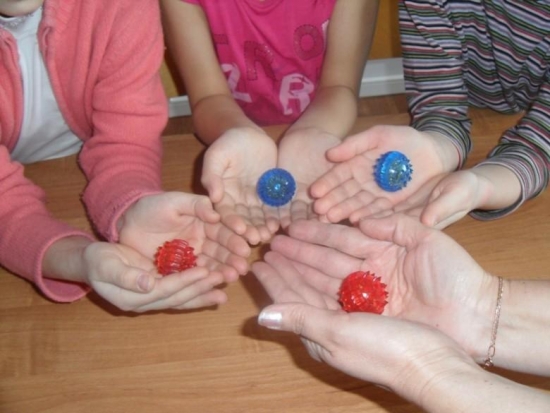 «Су – Джок терапия»
«Су – Джок терапия»
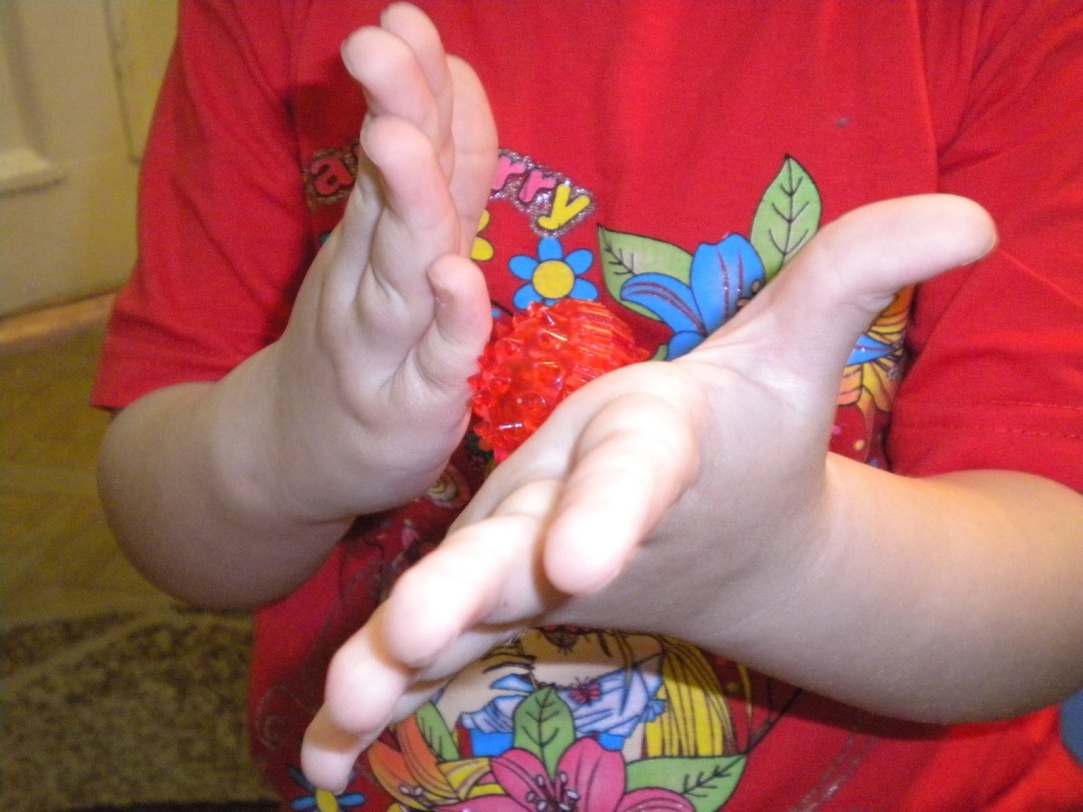 «Камешки марблс или Марблс терапия»

.
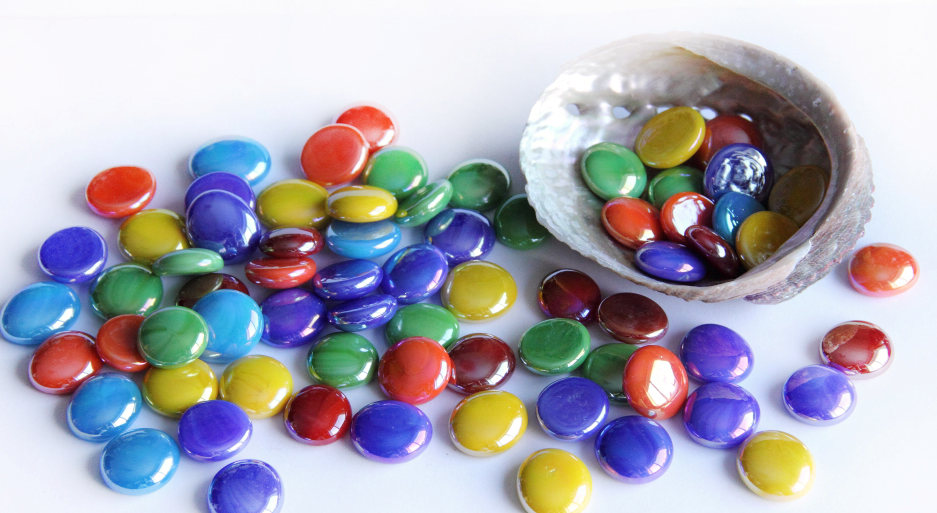 «Марблс терапия»
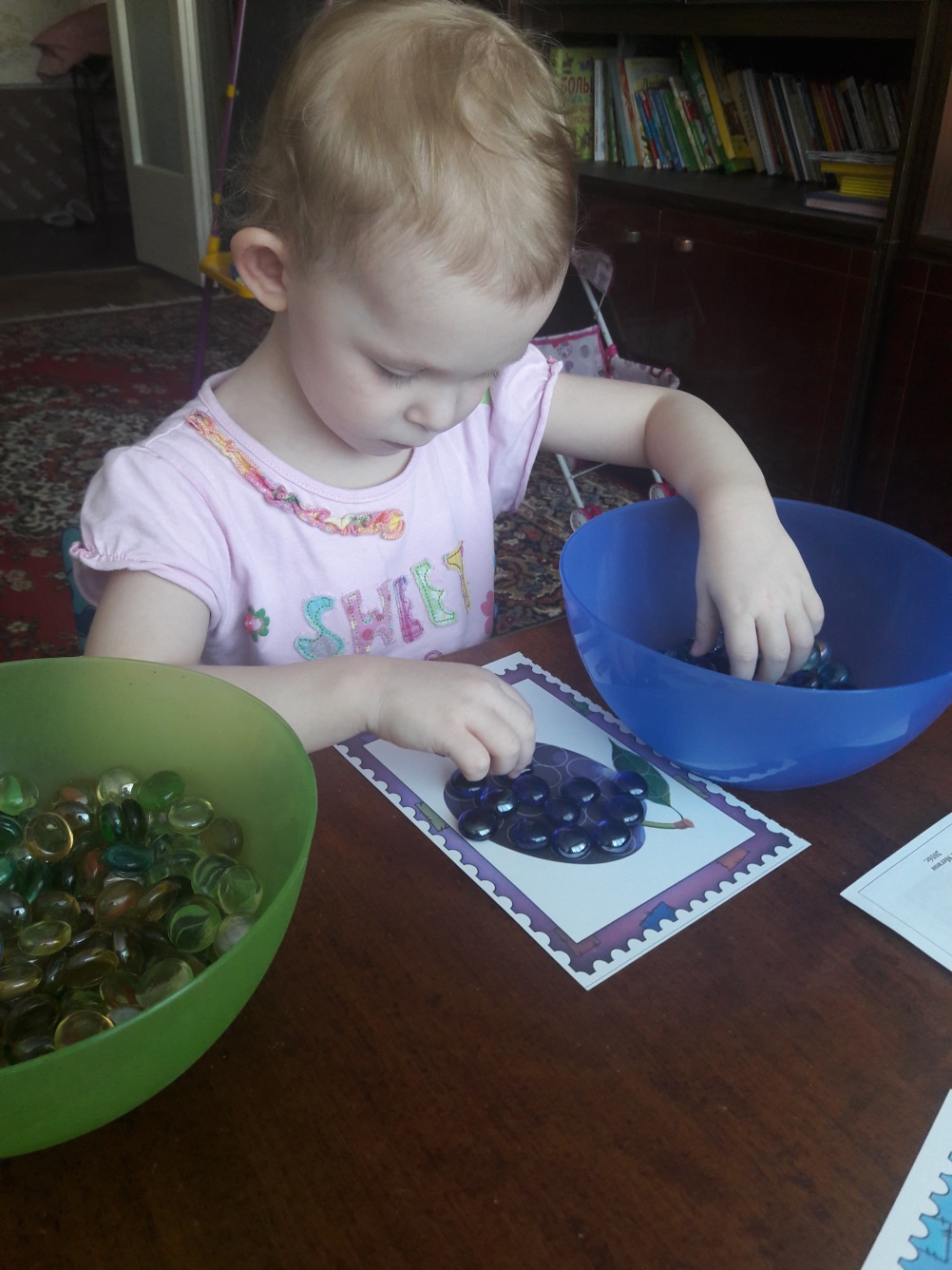 «Марблс терапия»
«Камешки марблс или Марблс терапия»
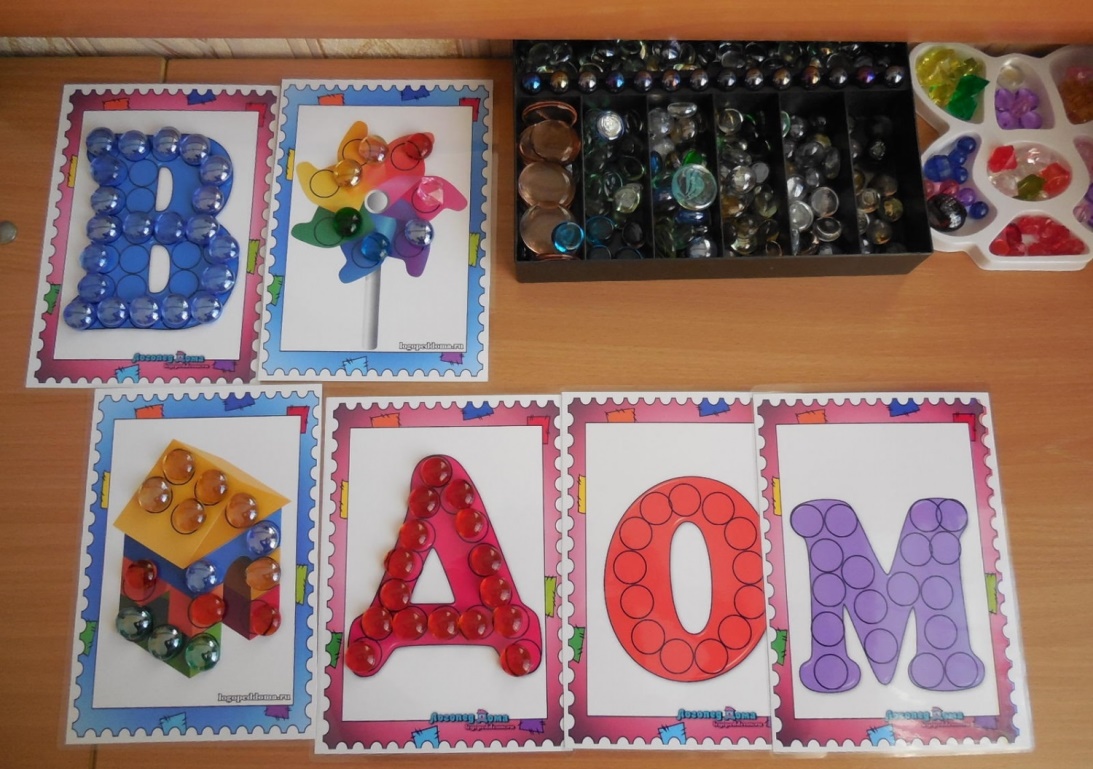 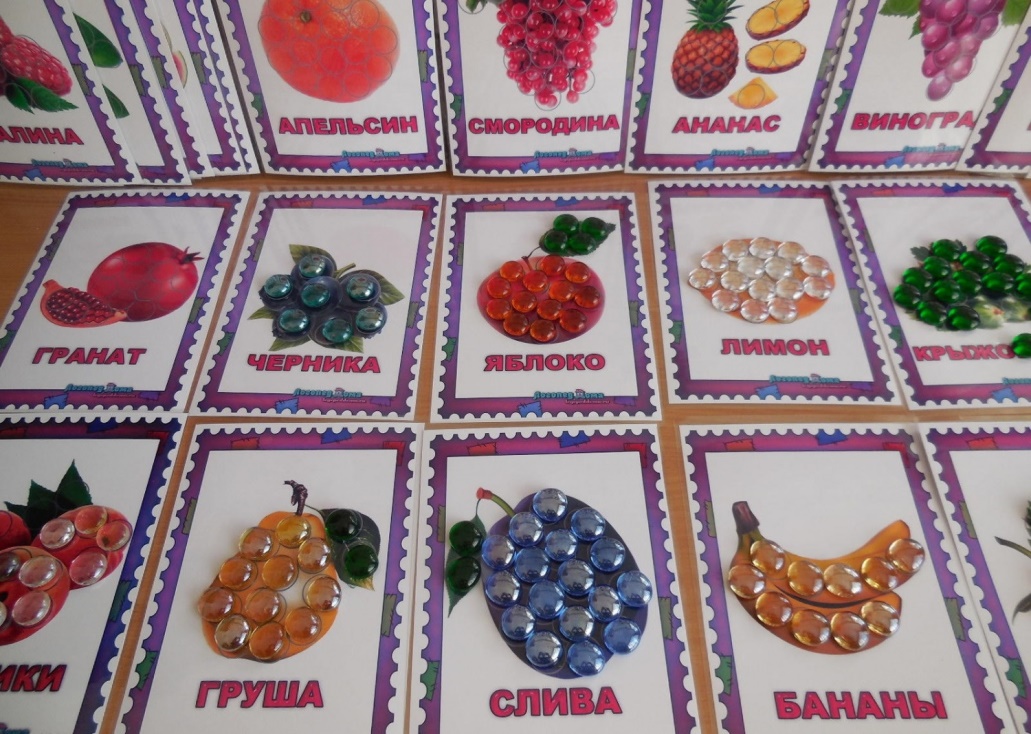 Речевой тренажер «Go Talk 20+ Overlay Software»
Устройство коммуникационное Go Talk 20+ Overlay Software является незаменимым средством общения для людей с потерей речи, а также великолепным тренажером для обучения. Устройство представляет собой компактный коммуникатор, который дает возможность самостоятельно выбрать нужные сообщения и записать их на коммуникатор. Общее количество возможных сообщений для записи: 100.
Речевой тренажер «Go Talk 20+ Overlay Software»
Благодаря Go Talk 20+ пользователь устройства сможет пополнить свой словарный запас, общаться с друзьями и родными, а также пройти обучение по речевому общению.
Программа «Девиз по жизни - здоровый образ жизни» 

(в рамках реализации программы проводятся мероприятия направленные   на формирование здорового образа жизни)
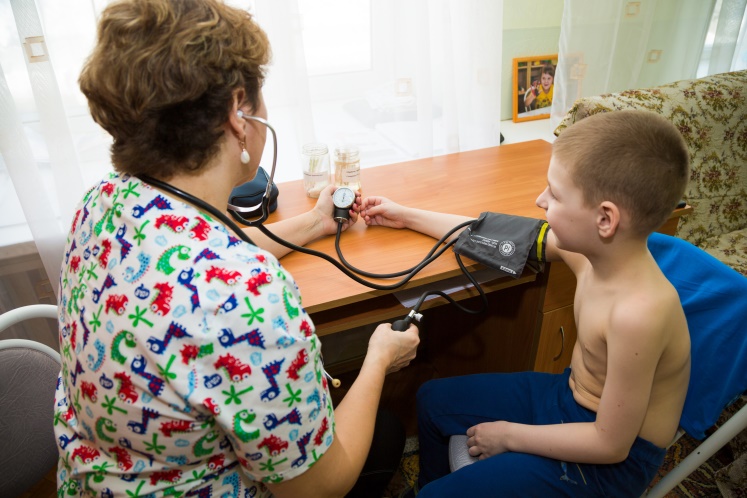 Программа «Шаг вперед» 
Инструктор по ЛФК

(в рамках реализации программы проводятся занятия по адаптивной физической культуре с использованием элементов  адаптивной  и  лечебной  физической  культуры — с предметами (гимнастические палки, обручи, мячи разные по качеству, цвету, весу, твердости, размеру,  гимнастические коврики,  кегли и др.)
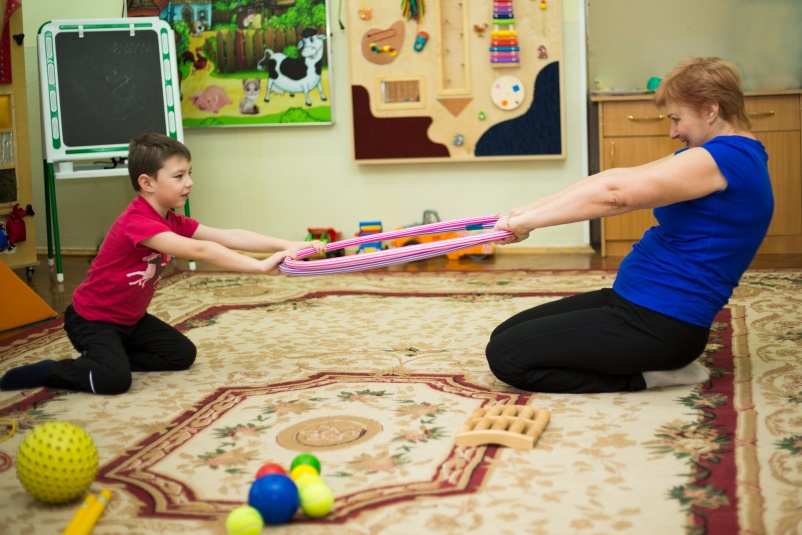 Программа «Шаг вперед»
Программа «Шаг вперед»
Программа «Шаг вперед»
Программа «Шаг вперед»
Программа «Шаг вперед»
Массажер Twisty
Массажер Twisty – представляет собой гибкую вибрационную трубу, которую можно обернуть вокруг любой части тела.
Программа «Шаг вперед»
Массажер Twisty
Программа «Волшебная страна» 
Психолог
Интерактивная свето-звуковая панель «Аудиорадуга»
Программа «Волшебная страна».
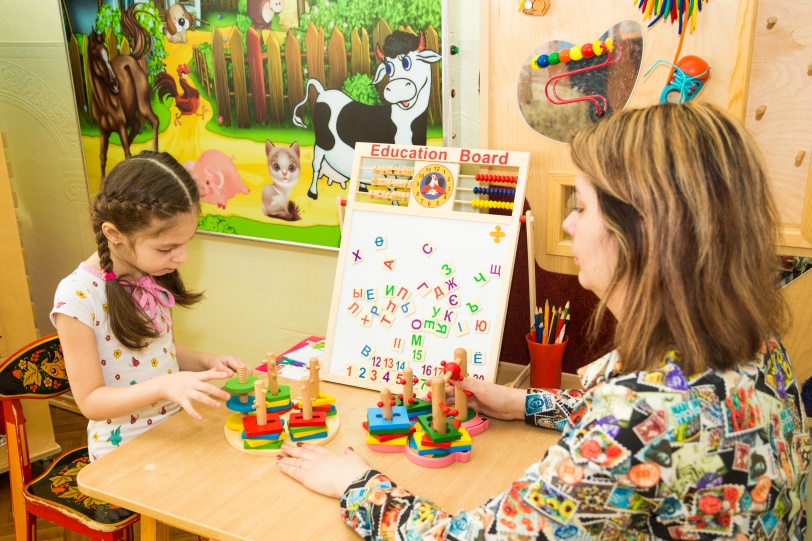 Кабинет эмоциональной разгрузки
Психолог
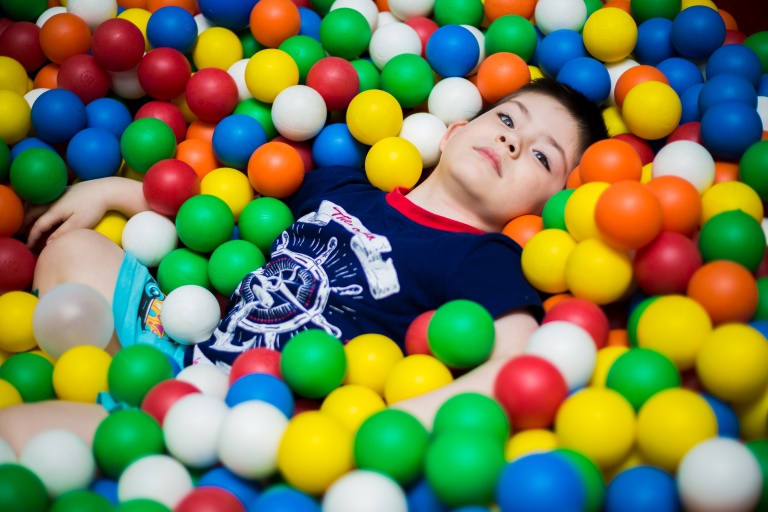 «Сухой БАССЕЙН»
Кабинет эмоциональной разгрузки
Психолог
«ЗВЁЗДНЫЙ ДОЖДЬ» пучок фибероптических волокон
Кабинет эмоциональной разгрузки
Психолог
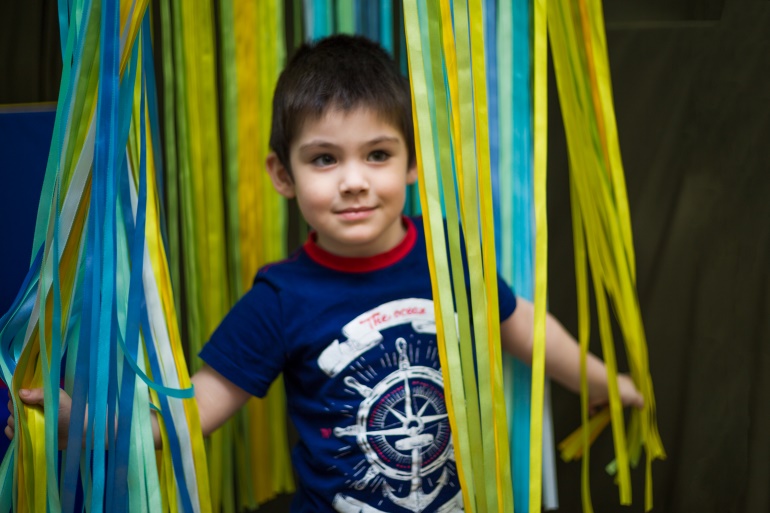 «Сухой душ» или «Радужный дождик»
Кабинет эмоциональной разгрузки
Психолог
Кабинет эмоциональной разгрузки
Психолог
СЕНСОРНАЯ ТРОПА - ДОРОЖКА
Программа «Цветная мозаика» 
Инструктор по трудотерапии

(в рамках реализации программы проводятся занятия, направленные на развитие мелкой моторики с применением элементов арт-терапии)
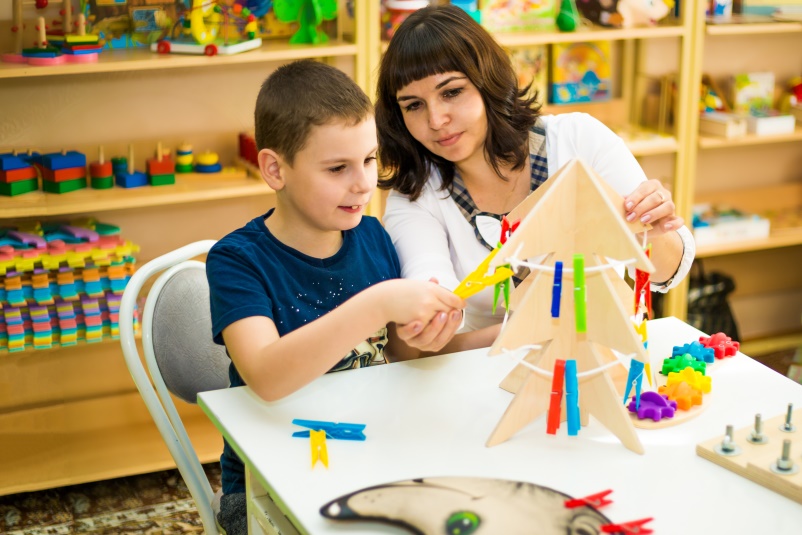 Программа «Цветная мозаика» 
С ЭЛЕМЕНТАМИ АРТ-ТЕРАПИИ 
Инструктор по трудотерапии
Программа «Цветная мозаика» 
С ЭЛЕМЕНТАМИ АРТ-ТЕРАПИИ 
Инструктор по трудотерапии
Программа «Цветная мозаика» 
С ЭЛЕМЕНТАМИ АРТ-ТЕРАПИИ 
Инструктор по трудотерапии
Программа «Цветная мозаика» 
С ЭЛЕМЕНТАМИ АРТ-ТЕРАПИИ 
Инструктор по трудотерапии
Программа «Цветная мозаика» 
С ЭЛЕМЕНТАМИ АРТ-ТЕРАПИИ 
Инструктор по трудотерапии
Оккупациональная терапия
Инструктор по трудотерапии
СТОЛ 
МНОГОФУНКЦИОНАЛЬНЫЙ 
         С НАБОРОМ ТРЕНАЖЕРОВ
Оккупациональная терапия
Инструктор по трудотерапии

СТОЛ МНОГОФУНКЦИОНАЛЬНЫЙ С НАБОРОМ ТРЕНАЖЕРОВ
Оккупациональная терапия
Инструктор по трудотерапии

СТОЛ МНОГОФУНКЦИОНАЛЬНЫЙ С НАБОРОМ ТРЕНАЖЕРОВ
Оккупациональная терапия
Инструктор по трудотерапии

СТОЛ МНОГОФУНКЦИОНАЛЬНЫЙ С НАБОРОМ ТРЕНАЖЕРОВ
Программа Е.А. Екжановой, Е.А. Стребелевой «Коррекционно – развивающее обучение и воспитание» 
Социальный педагог
(в рамках реализации программы проводятся занятия, по формированию навыкам поведения в быту и общественных местах)
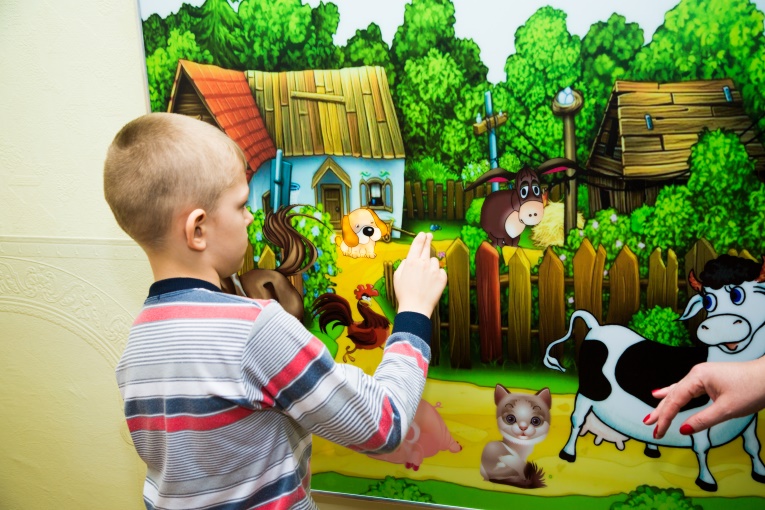 Интерактивная свето-звуковая панель «Ферма»
Программа Е.А. Екжановой, Е.А. Стребелевой «Коррекционно – развивающее обучение и воспитание» 
Социальный педагог
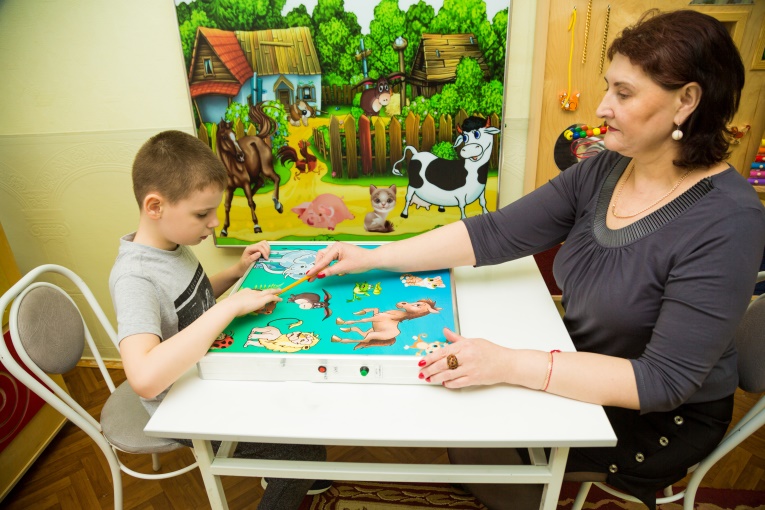 Интерактивная свето-звуковая панель «Зверинец»
Программа Е.А. Екжановой, Е.А. Стребелевой «Коррекционно – развивающее обучение и воспитание» 
Социальный педагог
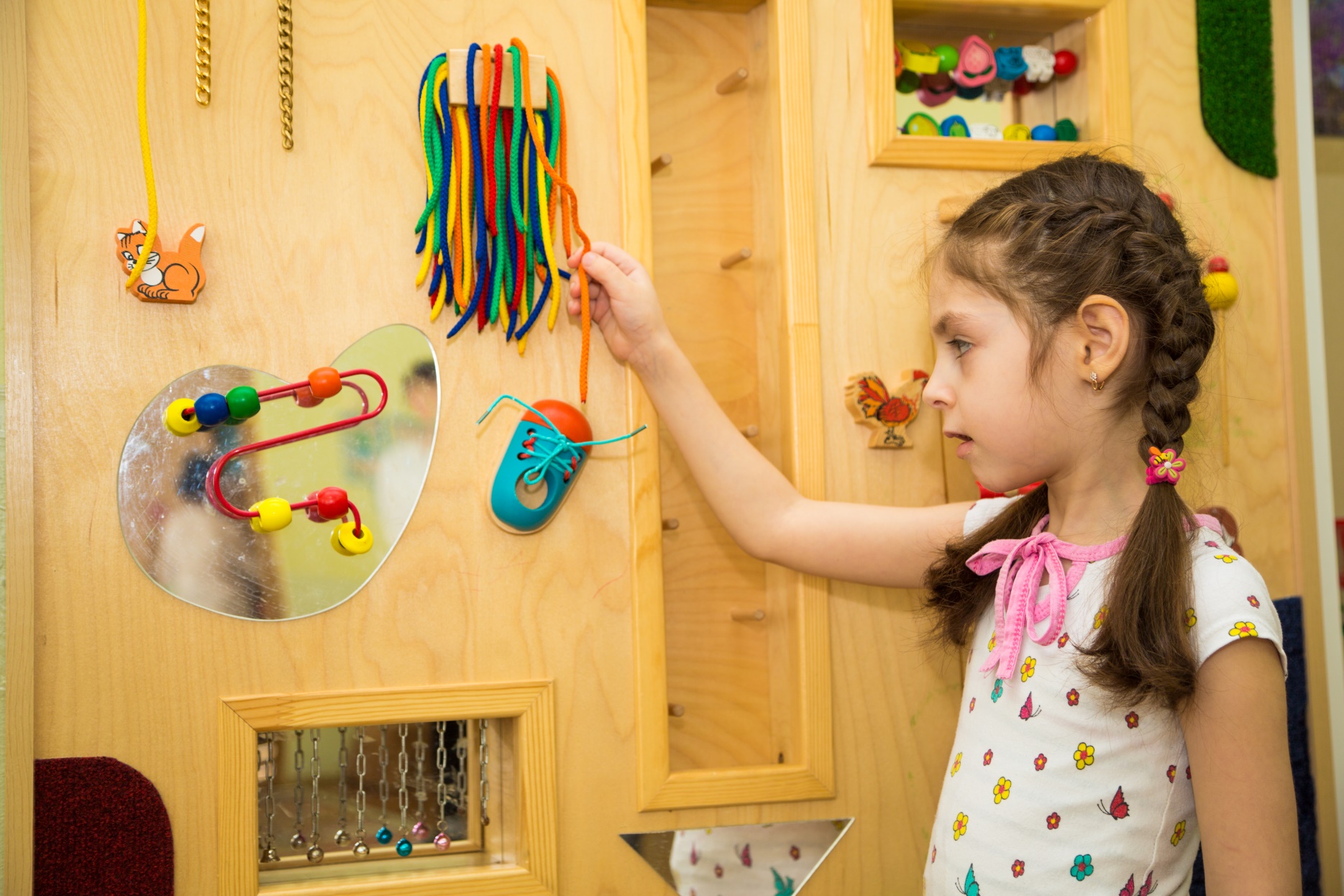 Панель тактильная  фибероптическая
Программа Е.А. Екжановой, Е.А. Стребелевой «Коррекционно – развивающее обучение и воспитание» 
Социальный педагог
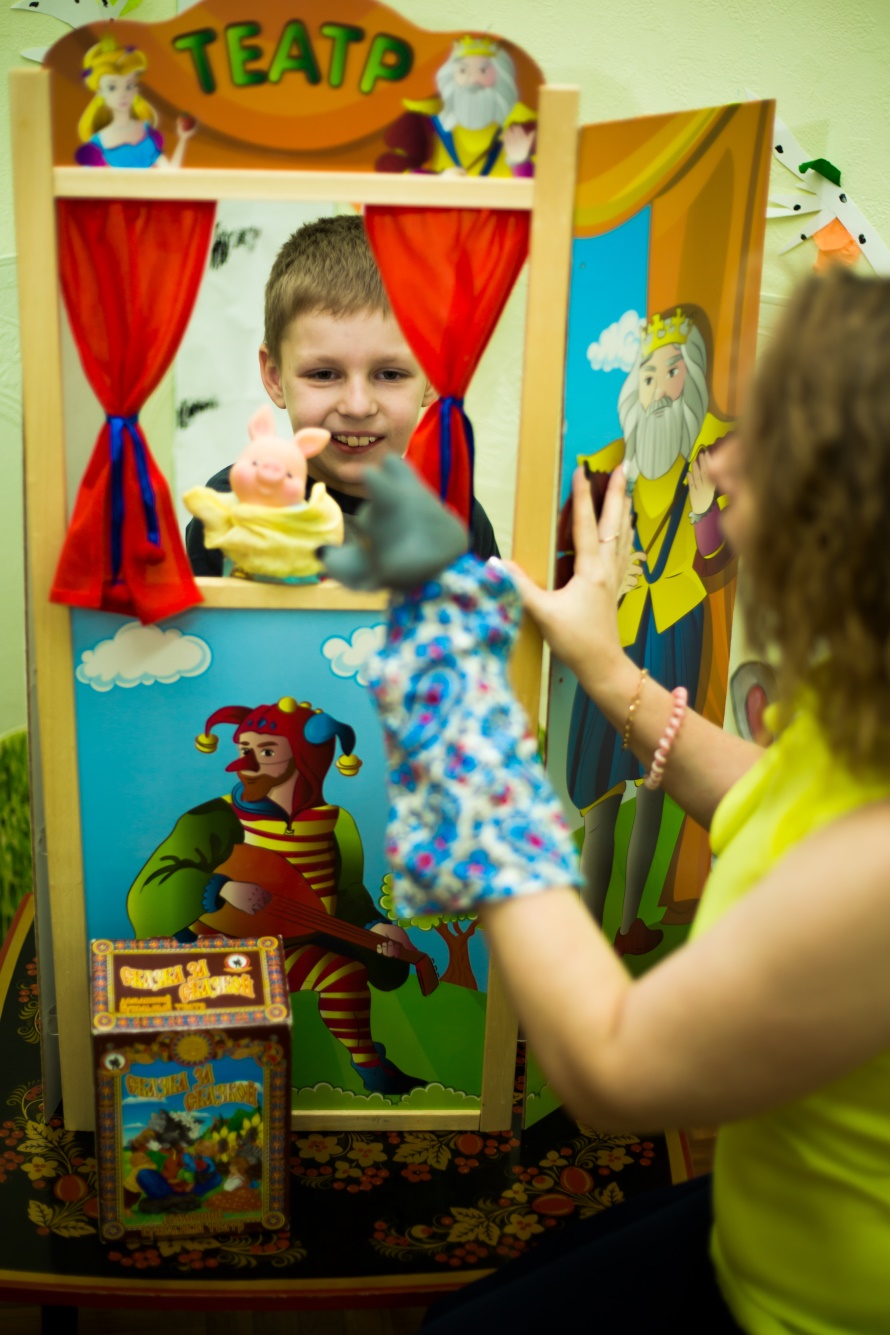 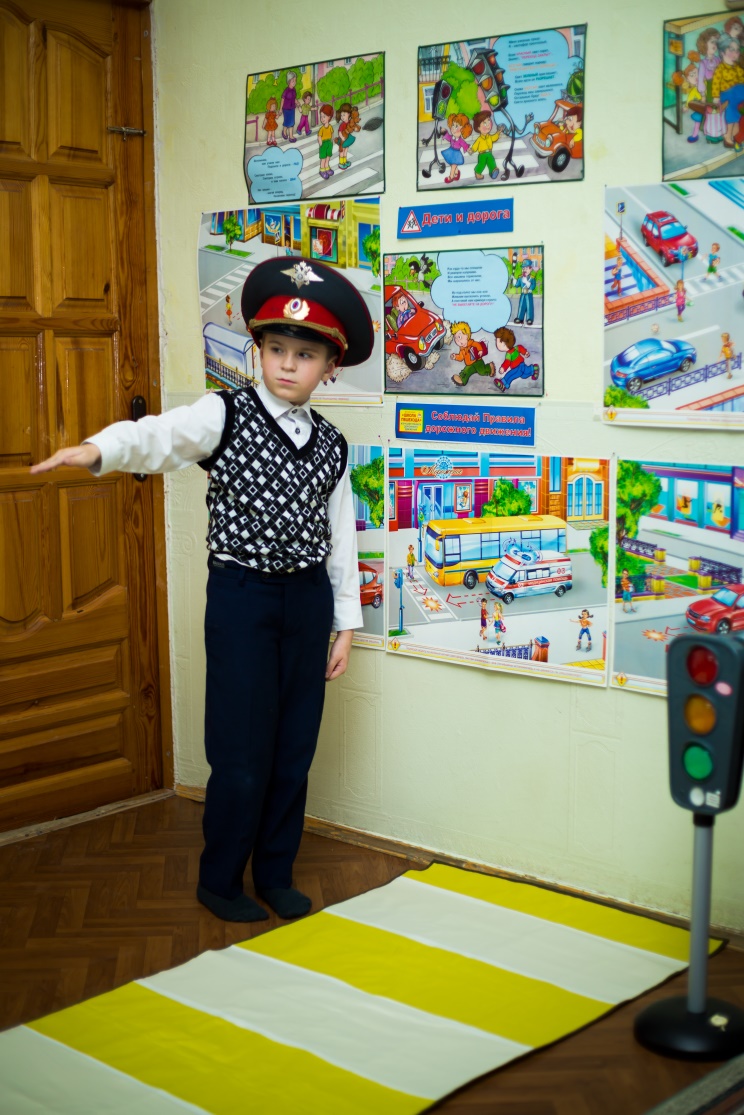